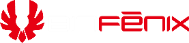 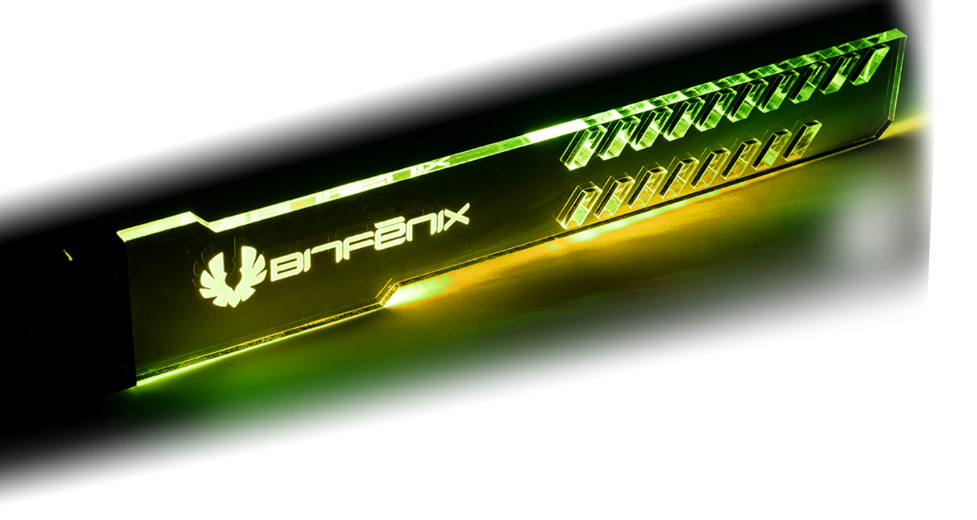 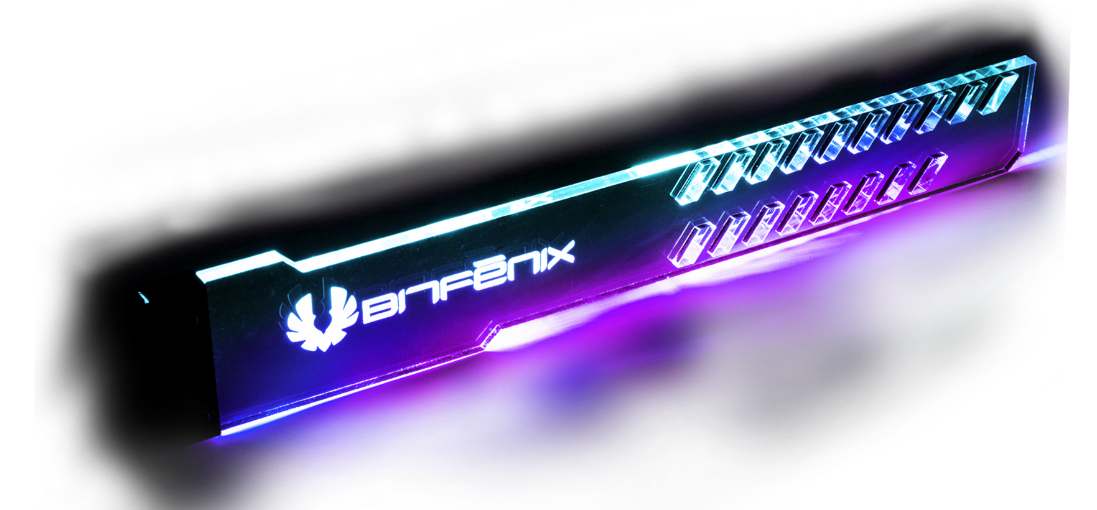 光魔顯卡支撐架以雷射雕刻透明壓克力以及
華麗的可編程ARGB燈光效果並提供強而有穩定的支撐，最大支援重量到7.5KG，支撐高度在45-120mm之間。
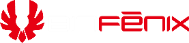 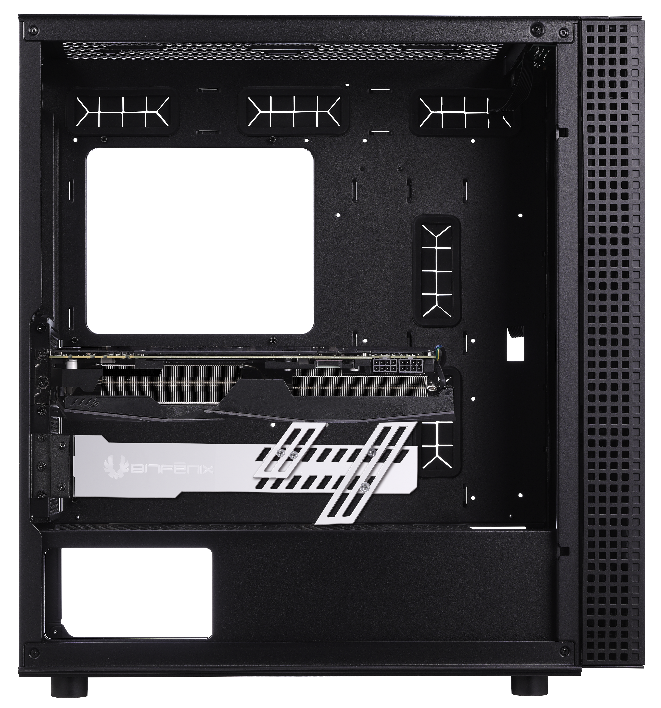 因為具備18個孔洞，讓他能夠符合各種尺寸的顯示卡。

共有三個尺寸的延長支撐柱，分別為45mm、80mm以及120mm讓使用者能夠客製化最適合自己顯示卡的支撐架。
提醒:請確認在顯卡下面至少有3個可用的PCIE空間可供安裝支撐架。
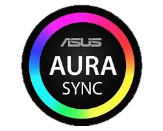 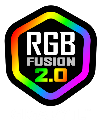 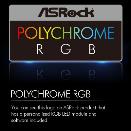 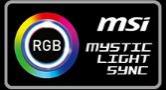 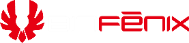 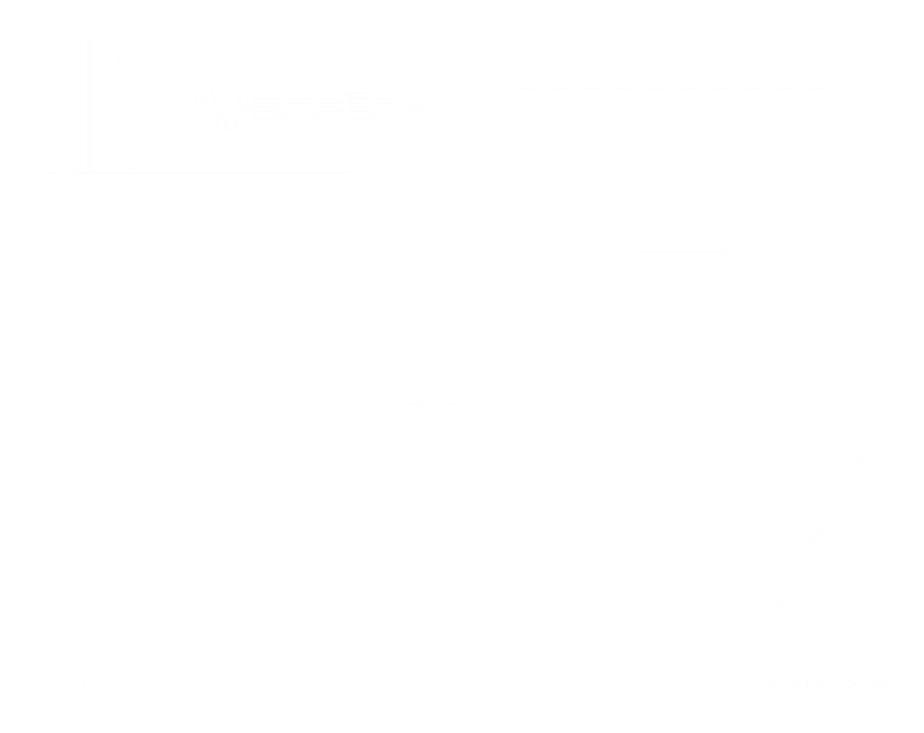 主支架
Short Extension Holder(45mm)
Midium Extension Holder(80mm)
Long Extension Holder(120mm)
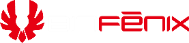 火鳥光魔顯卡支撐架 可與燈條以及ARGB幽靈風扇做串聯以及同步燈光效果
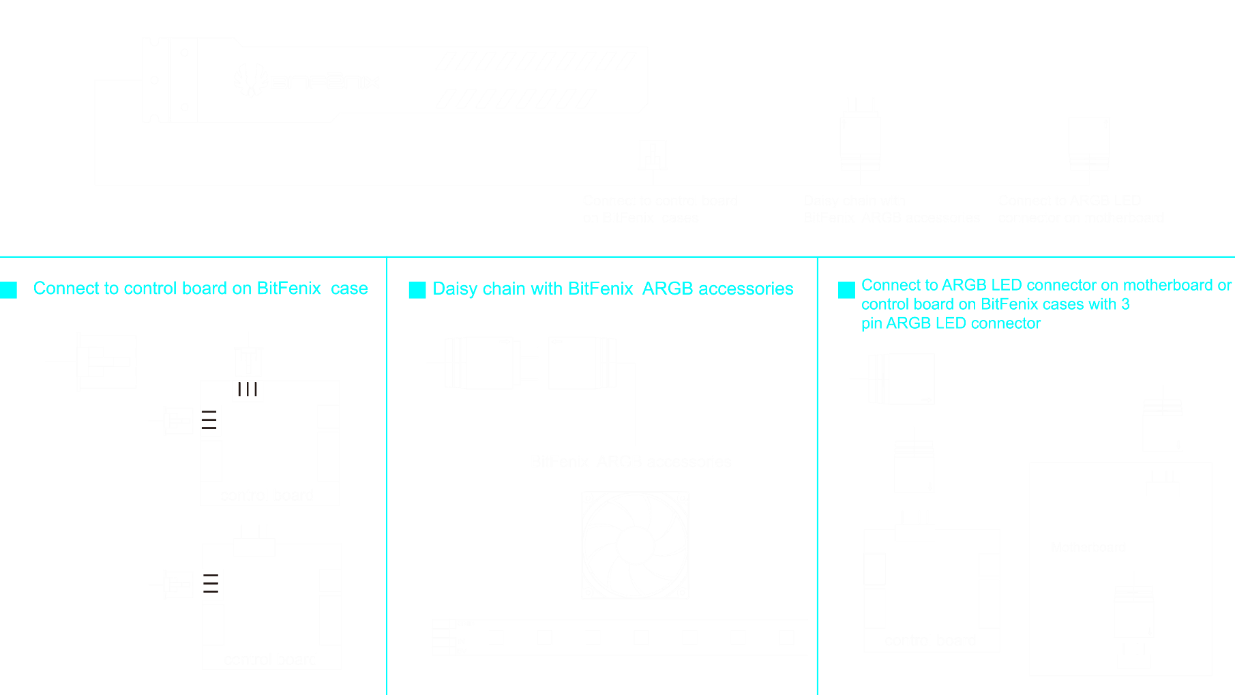 連接至火鳥機殼
上控制器
串聯至火鳥ARGB產品
連接至主板上的ARGB控制
3PIN插頭連接至主板上的
ARGB控制或是
火鳥科技機殼上的控制器
串聯至火鳥科技ARGB產品
連接至火鳥機殼上的控制器
火鳥科技ARGB產品
控制器
控制器
控制器
主板
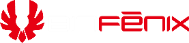 如果是較寬的顯卡
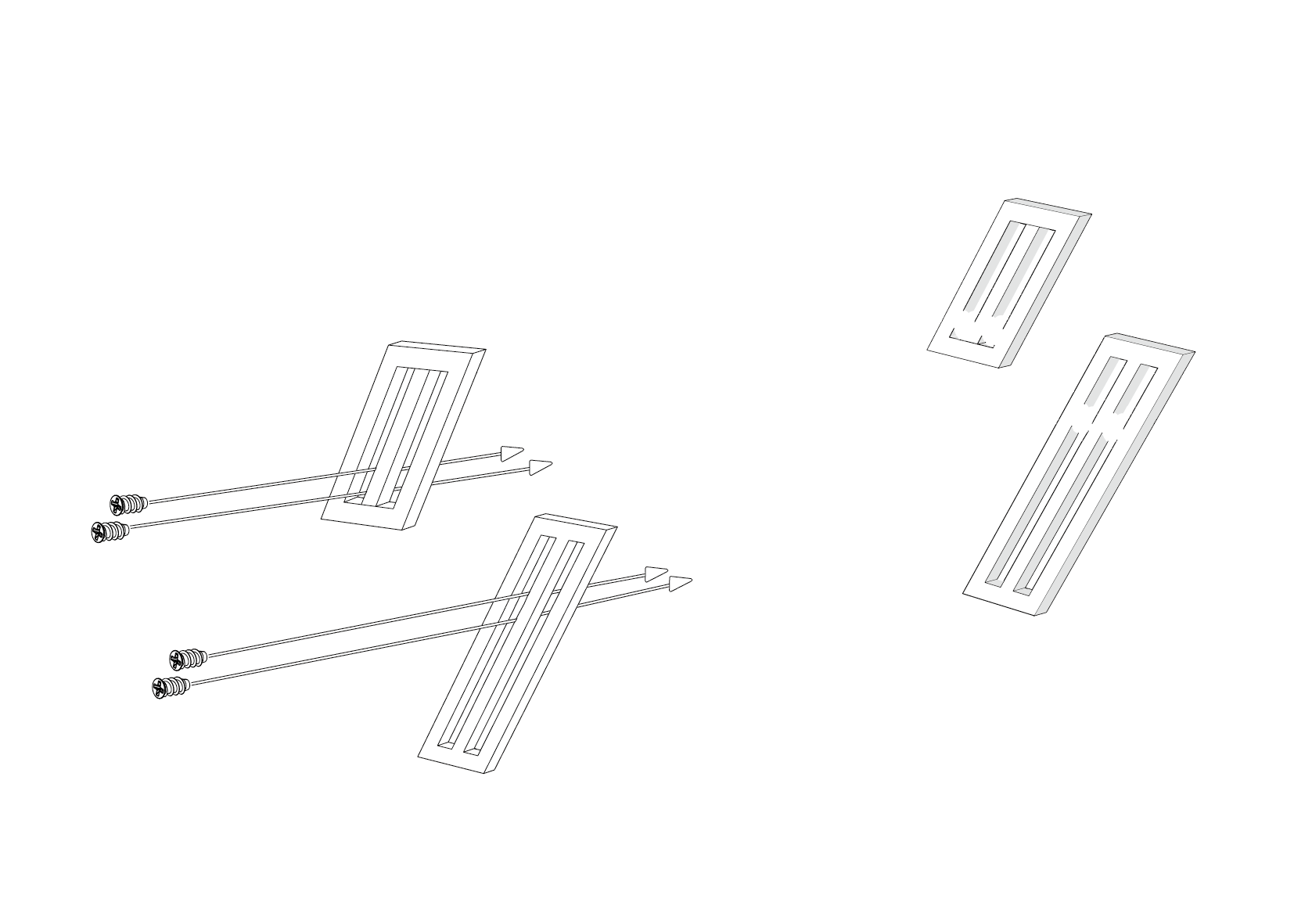 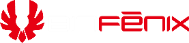 如果是較窄的顯卡
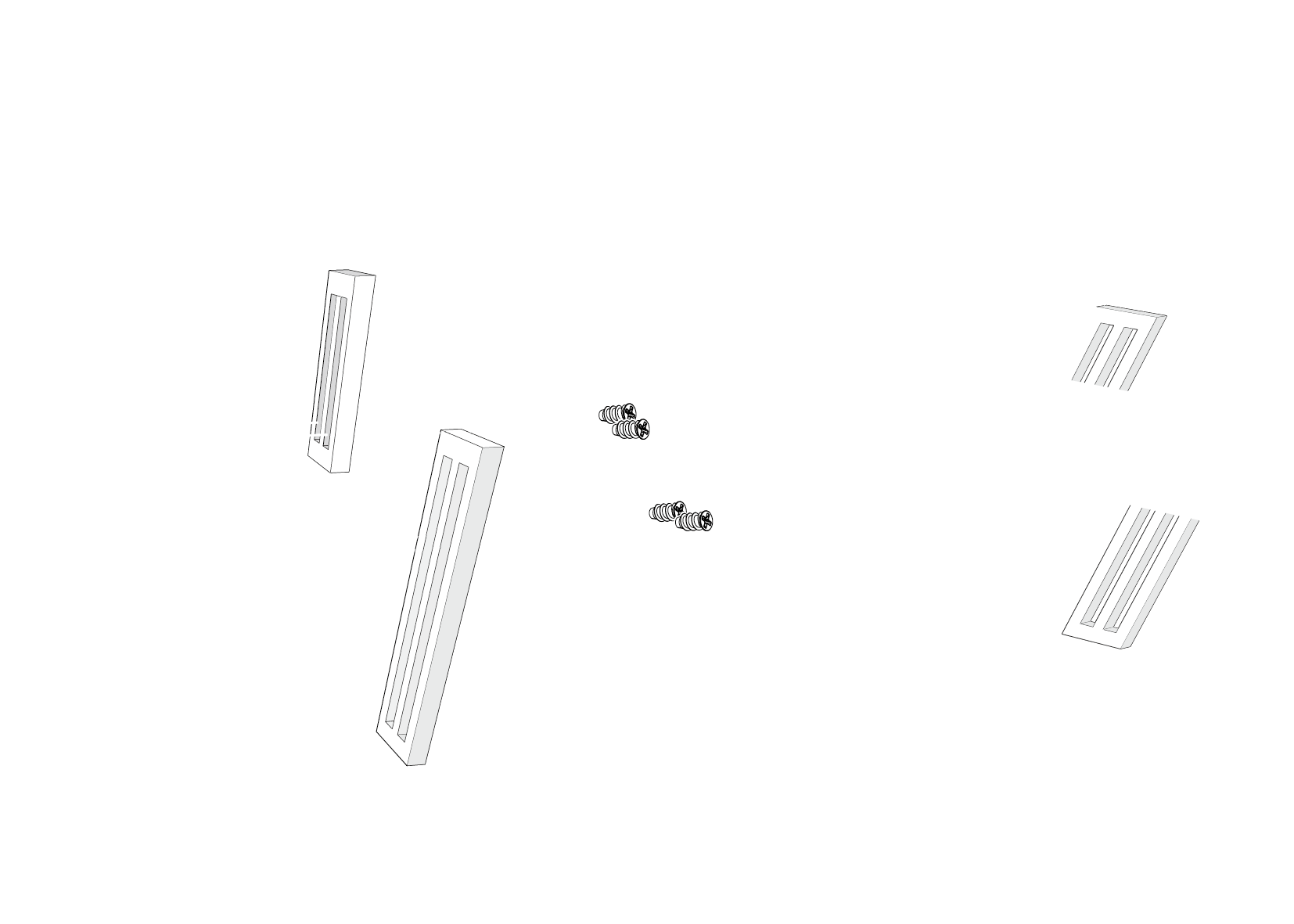 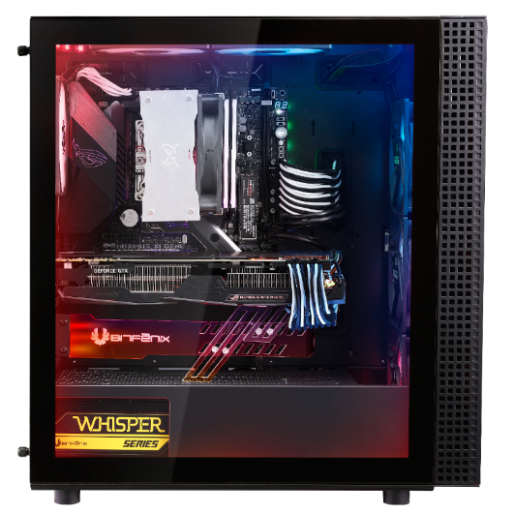 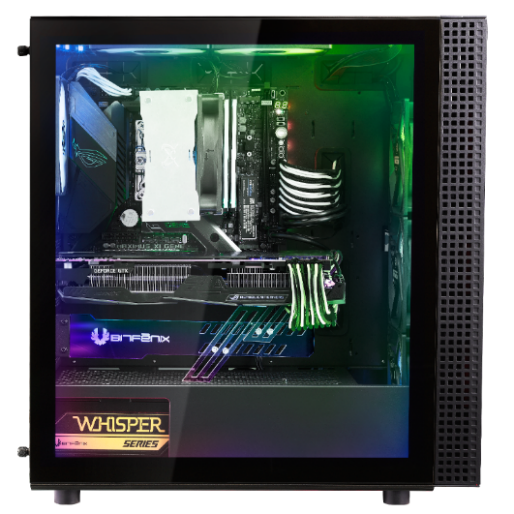 光魔顯卡支撐架